Status and new developments atASTRID2
ESLS XXII, Grenoble 25-26/11 2014
Niels Hertel, ISA
University of Aarhus, Denmark
The ASTRID 2 facility
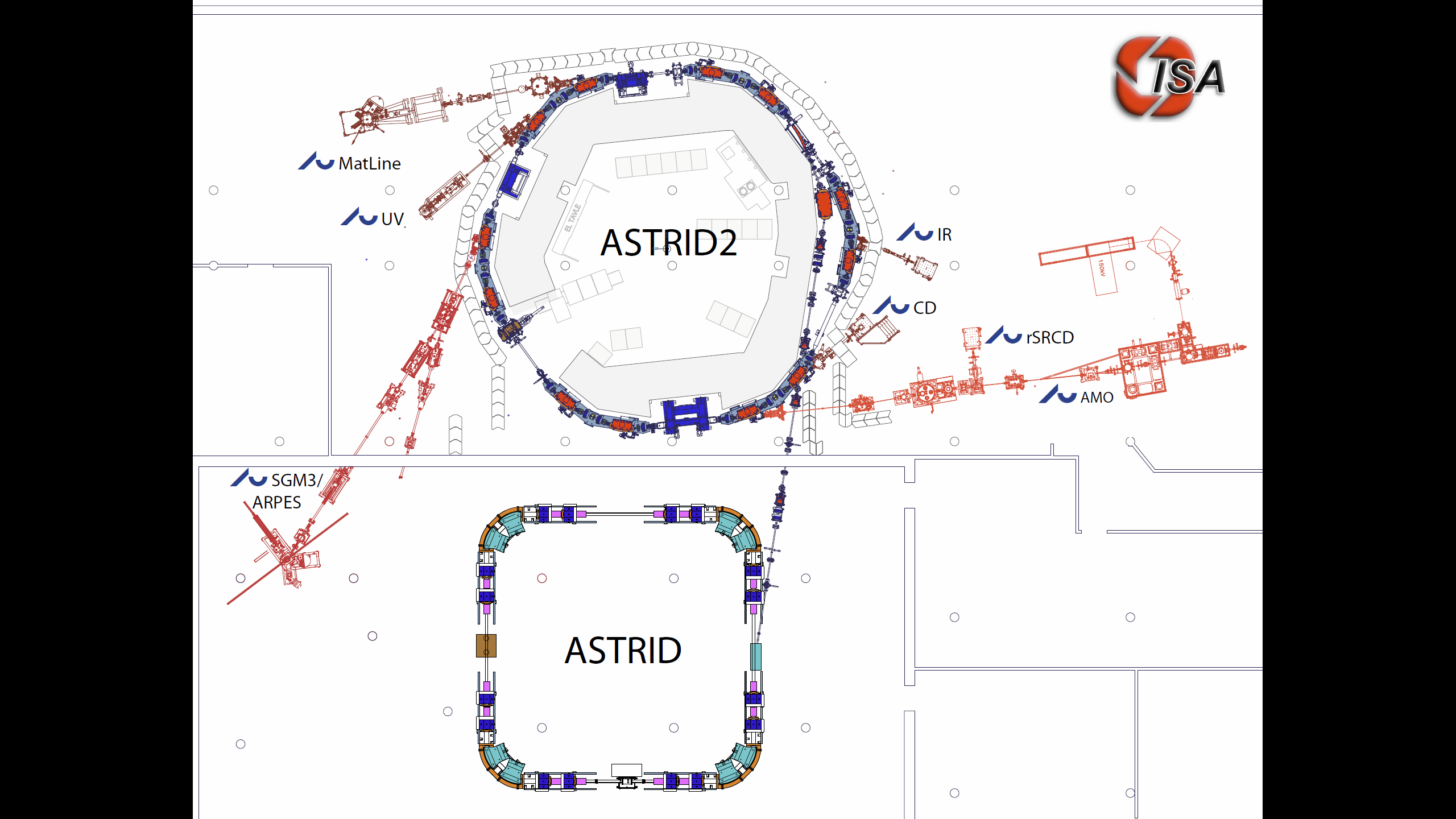 ASTRID2 main parameters

Circumference			45.71m
Energy				580MeV
Current				200mA
Characteristic energy		257eV
RF frequency			105MHz
Harmonic			16
Horiz. emittance		12nmrad
Straight sections		6
Length straight sections	2.82m
ID’s				3
Microtron (100MeV)
[Speaker Notes: Microtron, Booster, Inj. Bl., A2 ring, 5 beamlines now. 2 under construction.]
Operation
Mode: Top-up from ASTRID. Unmanned 24/7 operation.

Typically 3mA are injected in ASTRID2 at 580MeV every 2-3 minutes

Extraction from ASTRID: 3 Slow bumpers (1s), a fast kicker (risetime 30ns), and a slow septum (2s)

Injection in ASTRID2: 3 bumpers (1.6µs, ½ sine) and septum (70µs)

Lifetime in ASTRID2: 1.3h at 90mA, with coupling adjusted to 10% with a skew quadrupole.

We are presently unable to have a stable beam at 200mA (bumpers, instabilities)

MTBF: ASTRID2: ~14 days.  Booster and injection: ~5 days.
New developments
Bumper problem
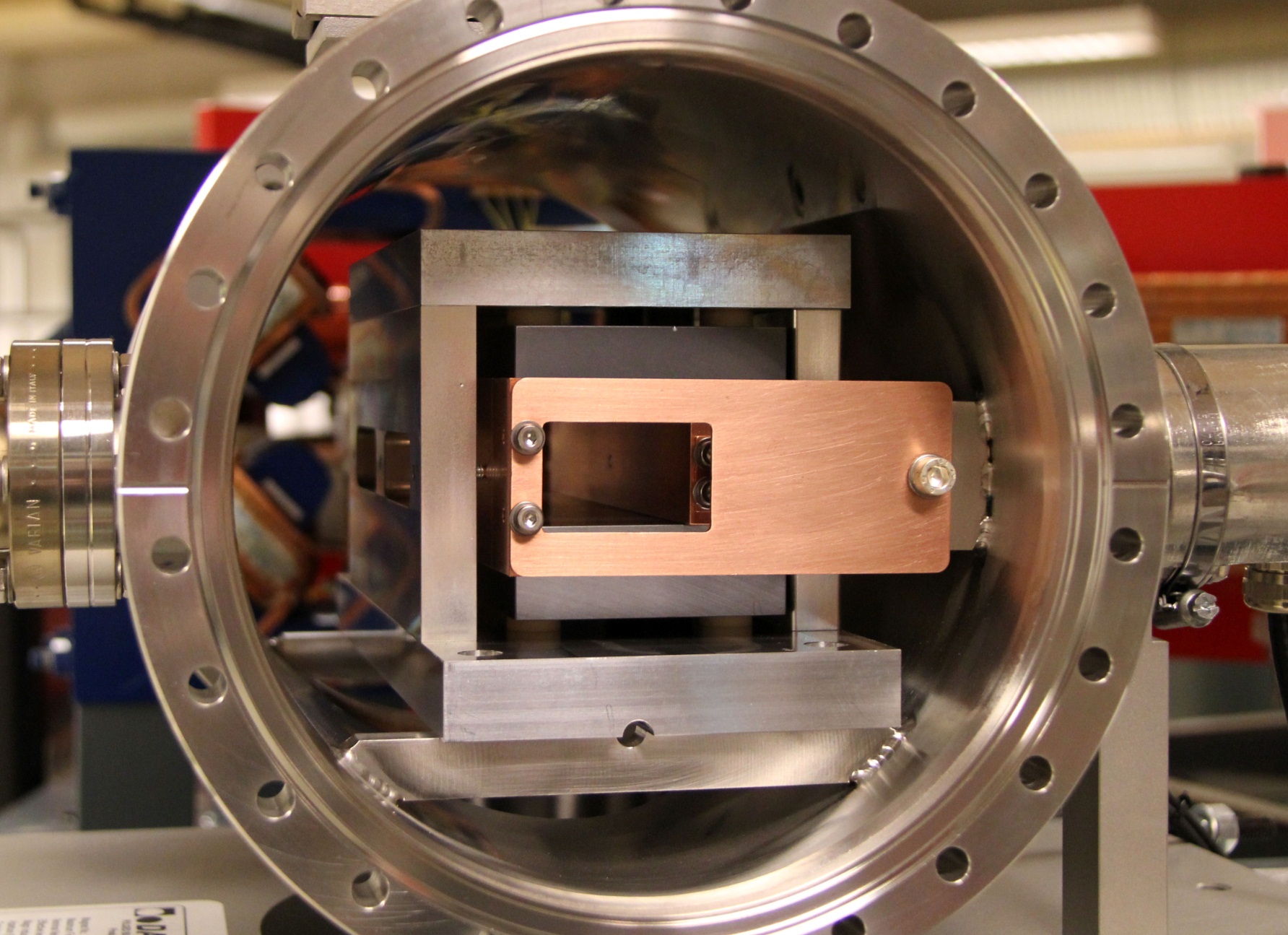 At high currents, the beam- induced currents in the ferrite causes it to heat to more than the Curie temperature of the material (130°C), causing the kick angle to decrease.

A 200mA beam can be ‘topped-up’ for about 20min before injections fail
New developments: Bumpers
To repair this situation, Ti coated ceramic ‘shells’ are mounted in the gap of the bumper to form a metallized beam tube to shield the ferrite from the beam.

The shells are made of ‘Frigalit AL23’ Al2O3, and coated with 2-2.5µm Ti by the Danish Technological Institute.
The cost of modifying all three bumpers is ~€4000.
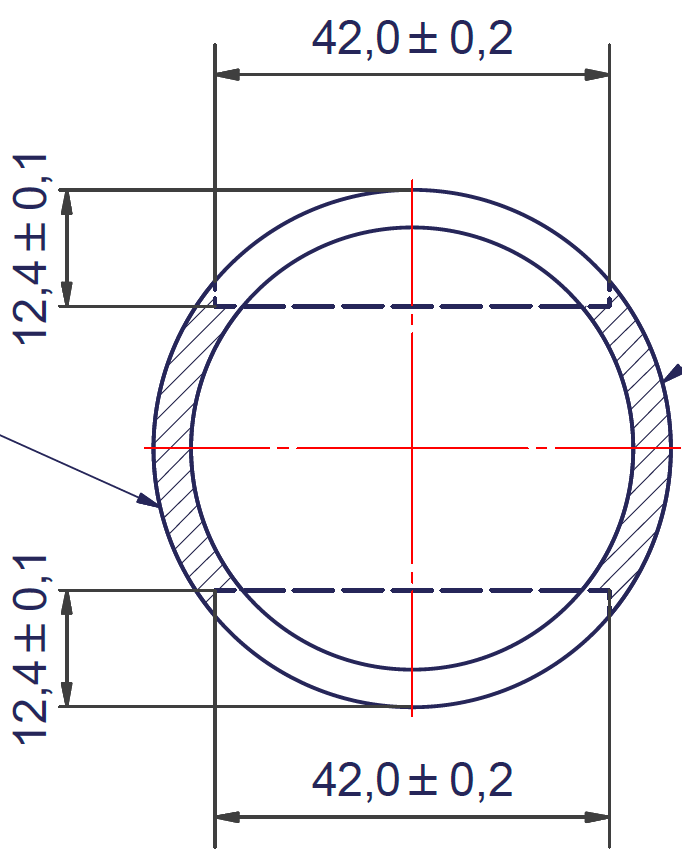 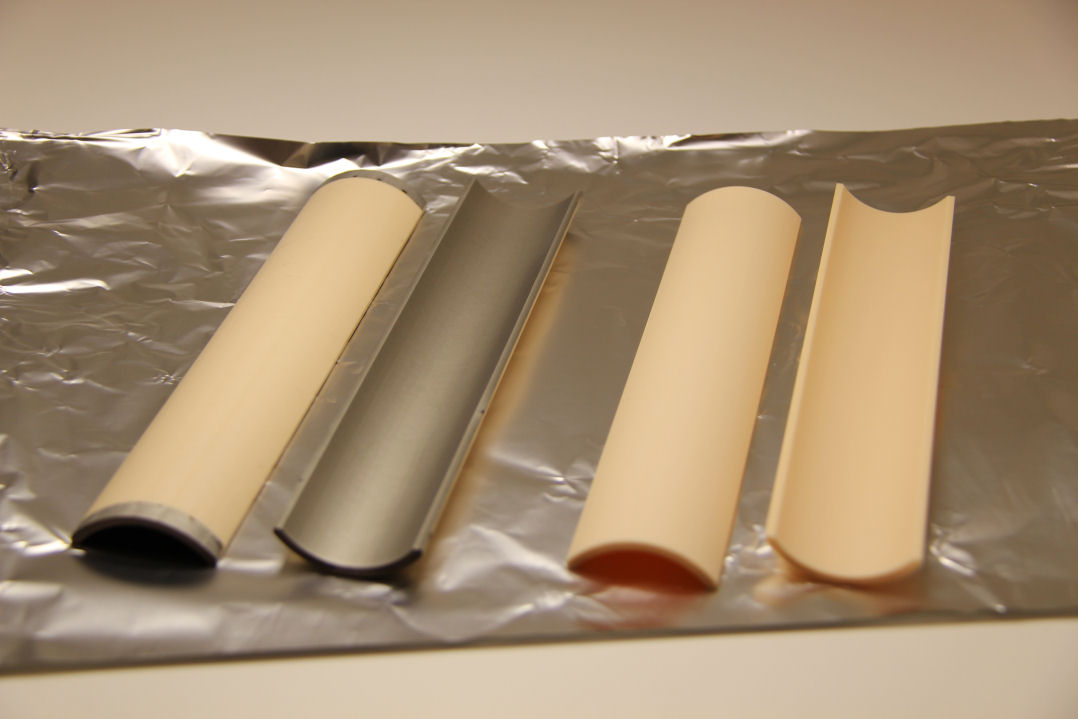 Bumper modification
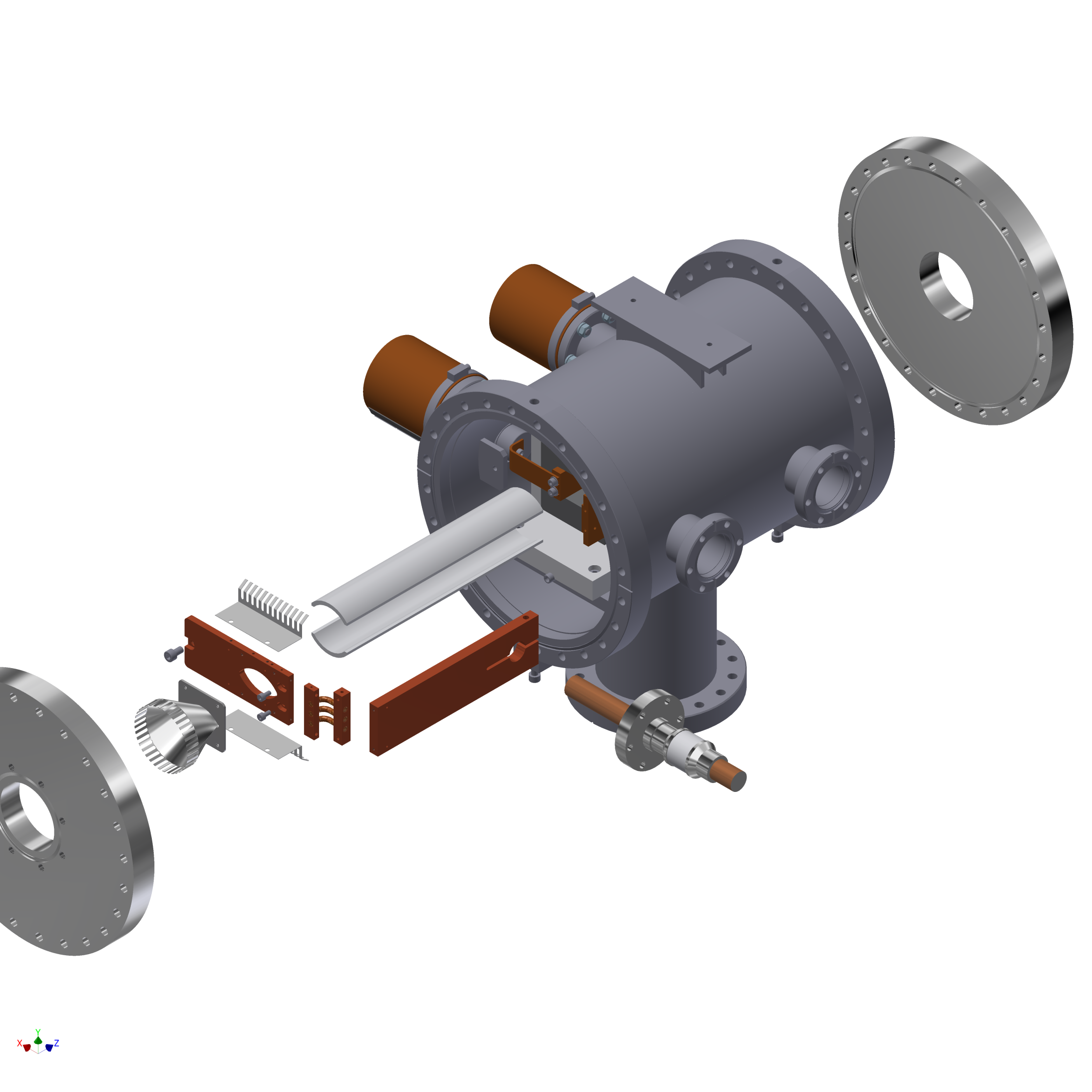 Modified bumper
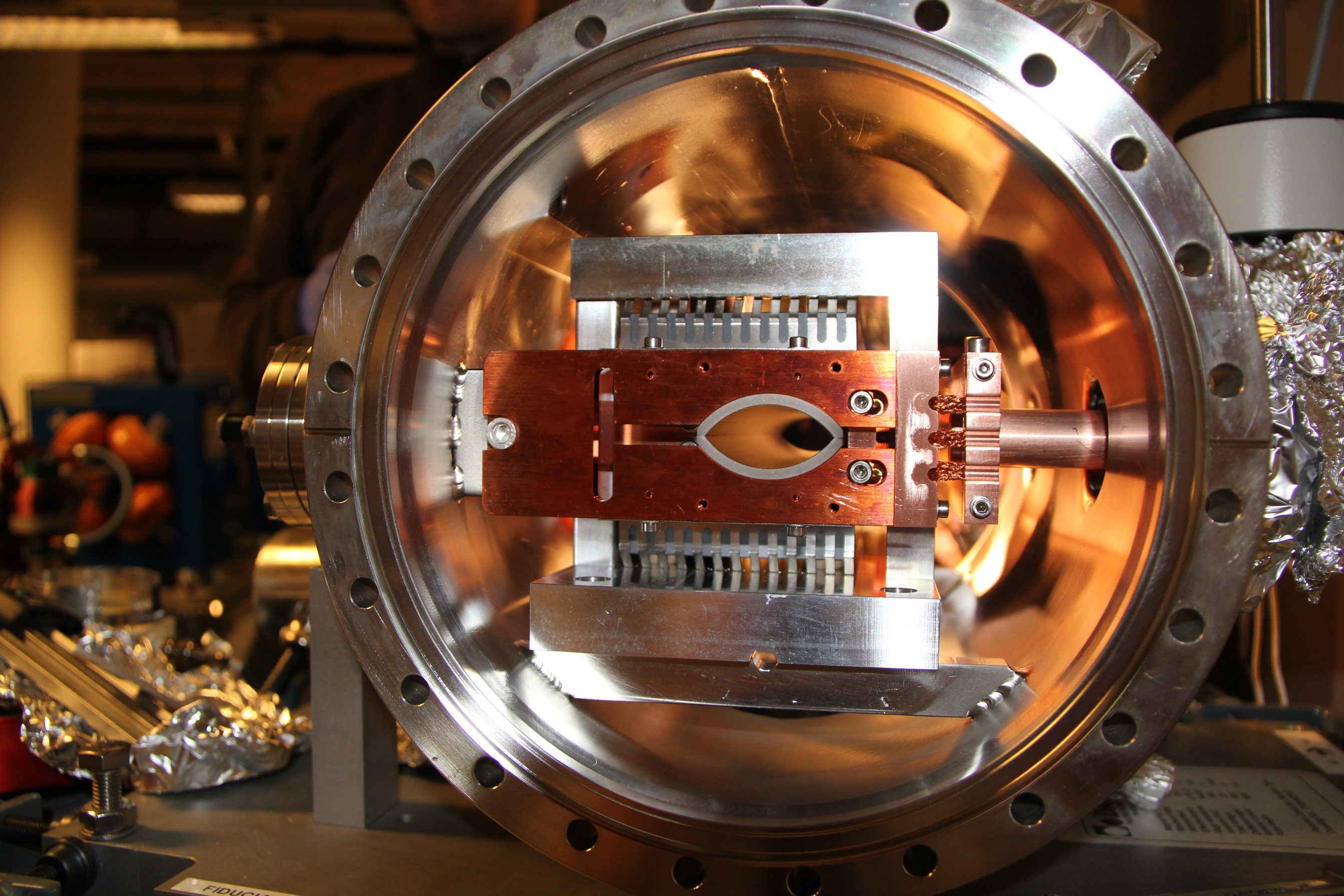 Kick angles at high stored current
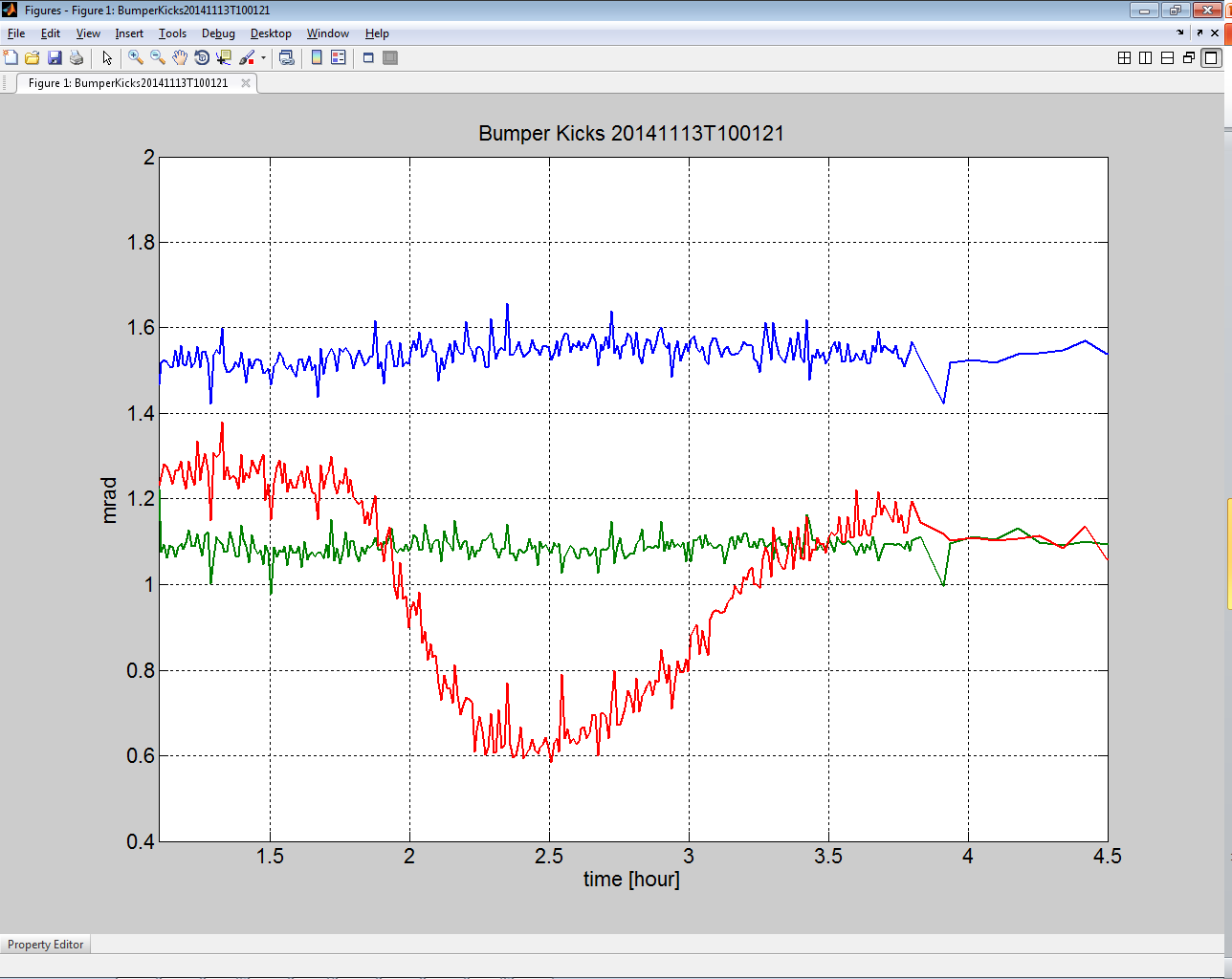 Modified bumpers
Unmodified bumper
Magnetic interference from ASTRID
When ramping ASTRID to full energy just before an injection, the field from the ASTRID dipoles extends to ASTRID2, moving the stored beam in ASTRID2 by up to 120µm horizontally, and 20µm vertically.

To fix this problem 5mm iron plates were mounted on the concrete wall and floor in the ASTRID hall.
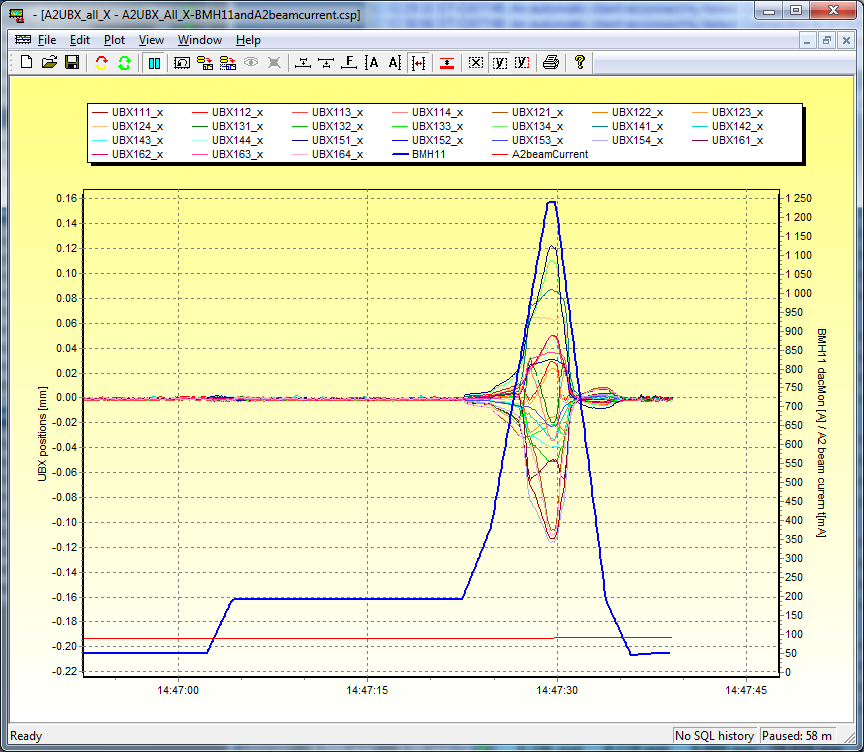 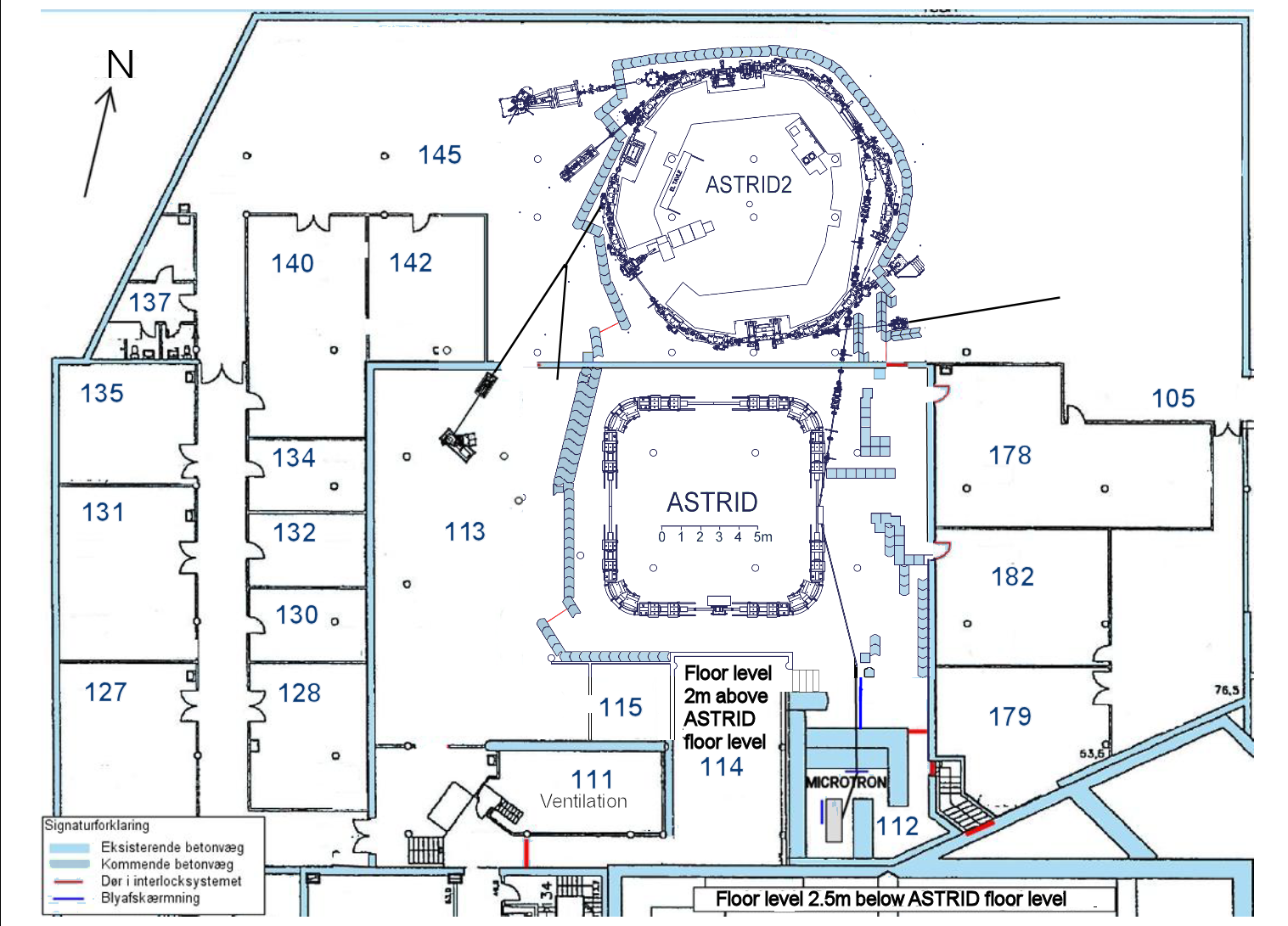 Magnet shield calculations
Leak field reduction of >90% with proposed ‘L’ shaped layout.
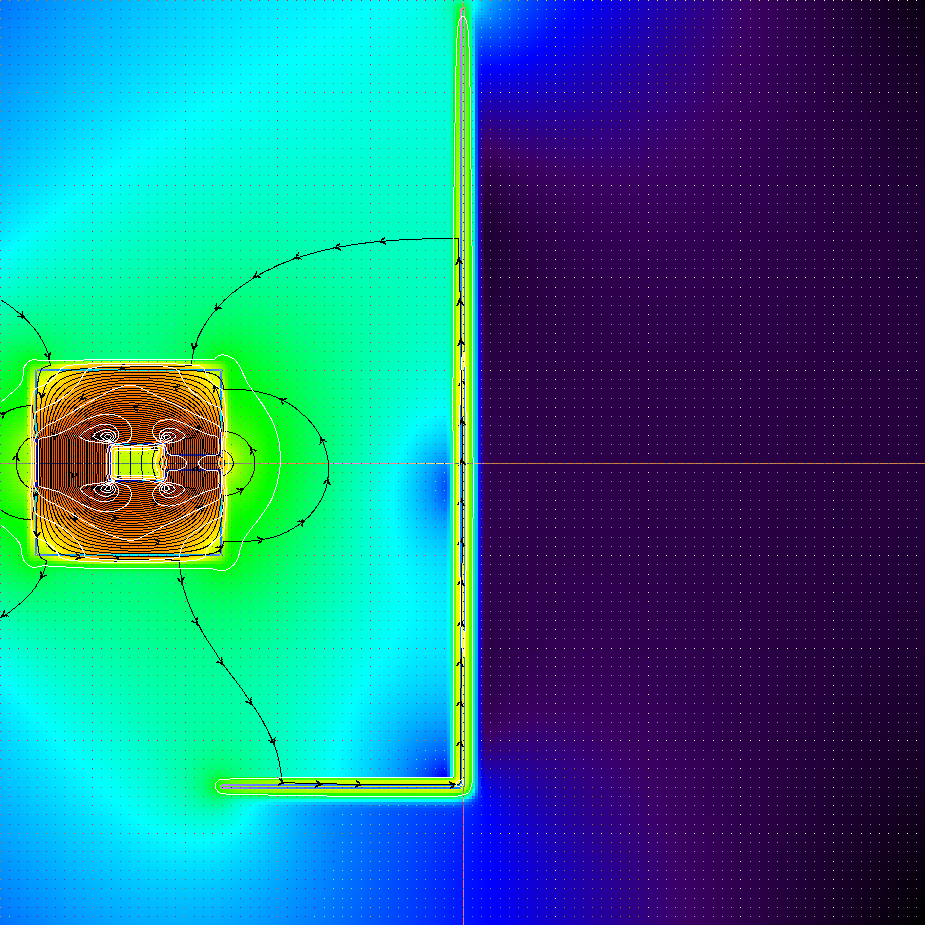 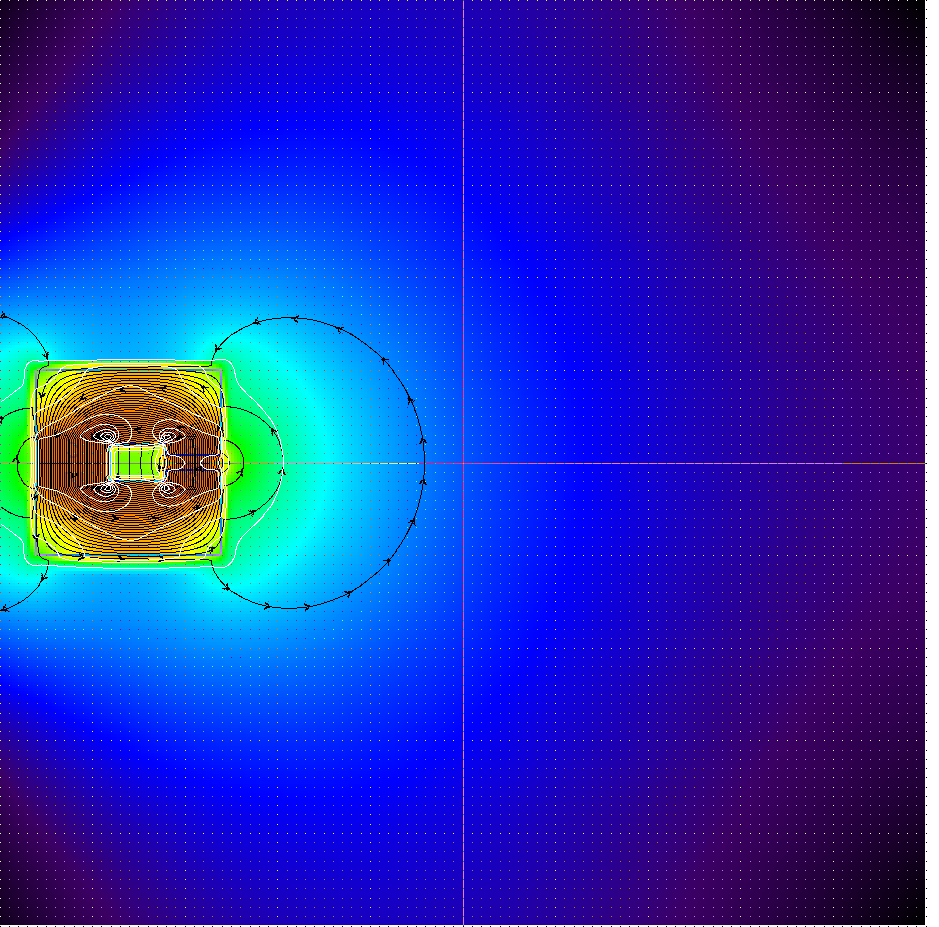 3.5mT
0.25mT
The ”iron curtain”
The magnetic shield consists of 60m2 5mm thick ARMCO pure iron.
Magnetic shield
Unfortunately, it did not work as expected!
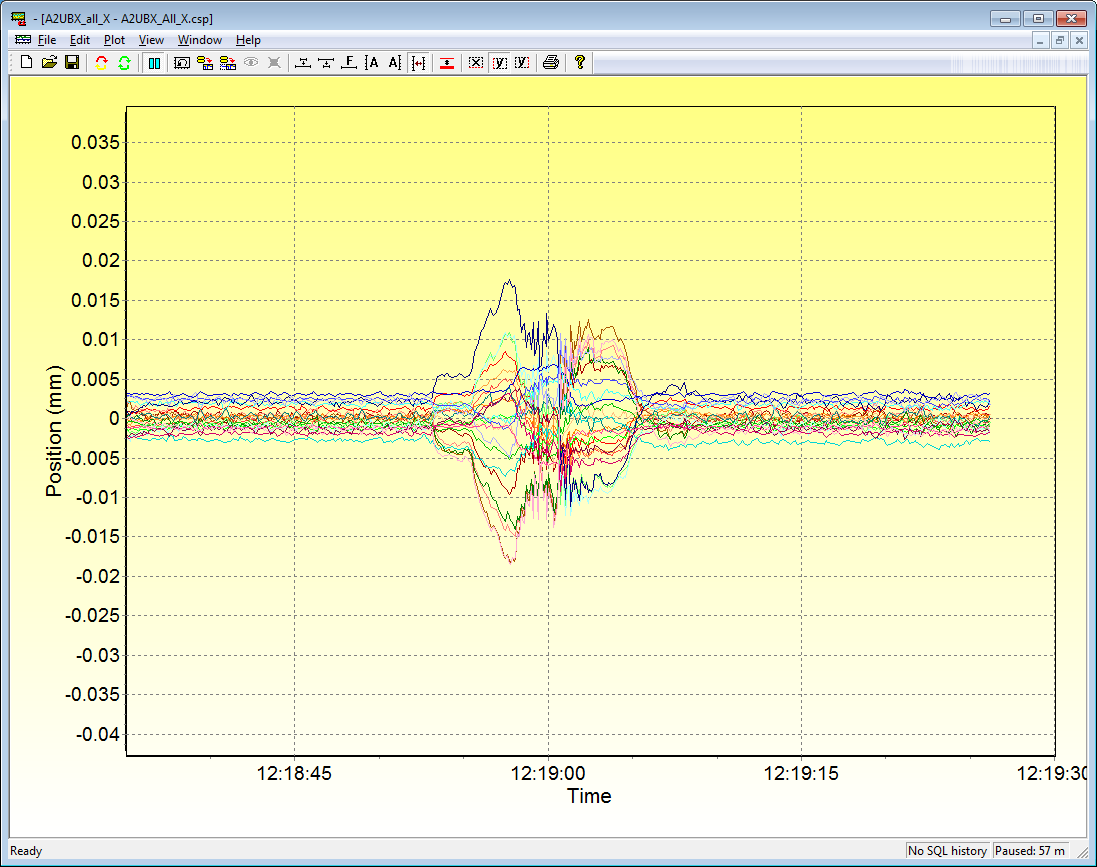 We had expected a reduction in stray field at ASTRID2 of >90% 
but only saw a reduction of ~5%. 

Instead: Feed forward using ASTRID2 correction dipoles, at least until another solution is found.

This gives a 90% reduction of beam excursions.
New developments
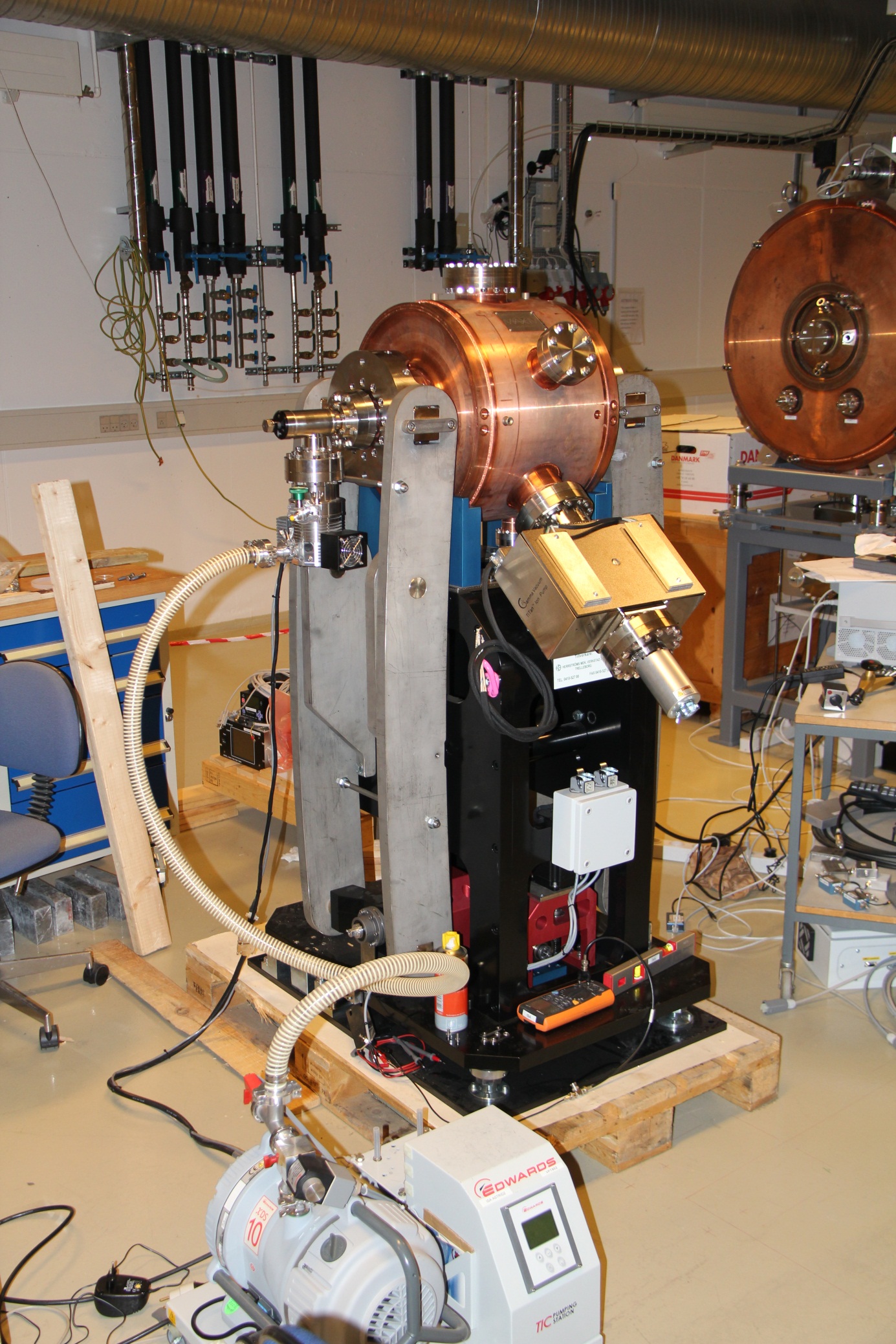 Landau cavity
In week 51/2014, our new Landau cavity will be installed

It is based on the MAX IV Landau cavity, modified from 300 to 315MHz.

At the back you see our spare ASTRID 105MHz cavity
New developments
Landau Cavity
Skew Quadrupole / Lifetime
Thank you for your attention